ARV Based PreventionOverview, Trends, Guidance
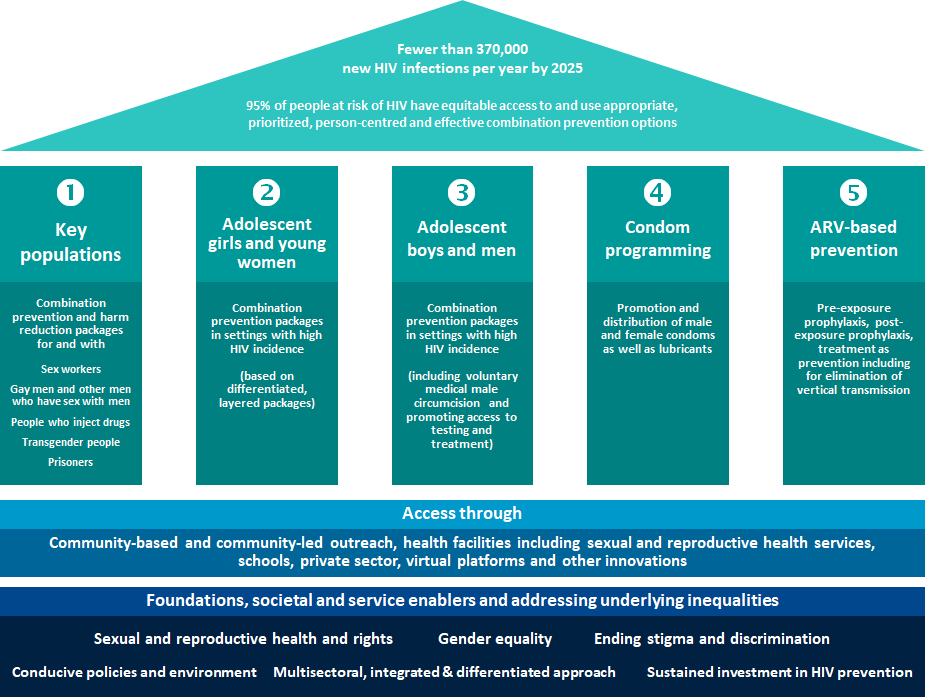 Prevention Pillars
Road Map
Focuses on scaling up primary prevention of HIV infections and on introducing policy, legal and societal enablers

Highlights complementarity and interaction between primary HIV prevention, testing, treatment and the prevention of vertical transmission of HIV
ARV based prevention as part of prevention as part of combination HIV prevention
Pre - Exposure Prophylaxis
Post Exposure Prophylaxis
Treatment as Prevention
Prevention of vertical Transmission
Pre-Exposure Prophylaxis - PrEP
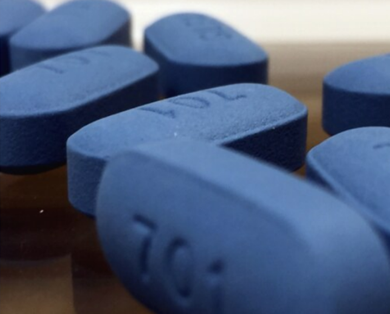 WHO has recommended 3 PrEP products for people at substantial risk of acquiring HIV 


Oral PrEP containing tenofovir (2015) 
Dapivirine vaginal ring (2021)
Long acting injectable cabotegravir (2022)
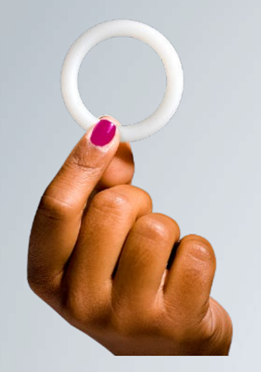 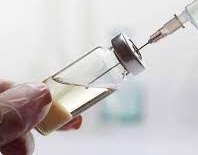 [Speaker Notes: In the presentation focus on biomedical prevention:]
How are countries doing on PrEP ?
Uptake of PrEP increased to an estimated 2.4 M users worldwide in 2022.  Global target is 10 M
Uptake of PrEP since 2018 across new GPC countries
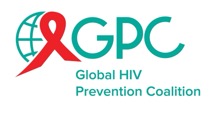 Source: UNAIDS Global AIDS Monitoring, 2022 (see https://aidsinfo.unaids.org/).
Treatment as Prevention
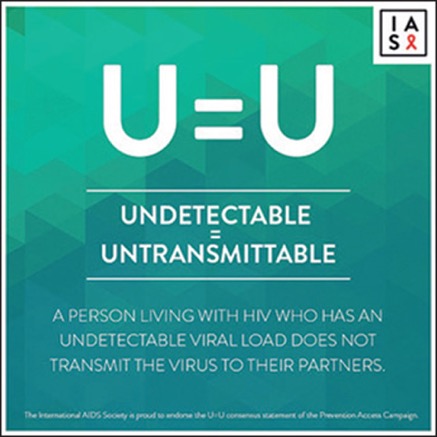 Effective HIV Treatment is effective prevention

Awareness is increasing
[Speaker Notes: Slow uptake and at times controversial, increasing campaigns and attention within the region are starting to]
Treatment coverage and Viral Load Suppression
Prevention of Vertical Transmission
MTCT rate					5% 
% of HIV-positive pregnant women receiving ART  	98%
Estimated number of births to WLHIV 			6700	
Estimated number of new child infections due to VT  	350
Rwanda
MTCT rate					26% 
% of HIV-positive pregnant women receiving ART  	53%
Estimated number of births to WLHIV 			7 300	
Estimated number of new child infections due to VT  	1 900
South Sudan
Thank You !
WHO recommendations & guidance on PrEP
Upcoming: Updates to PrEP impl. tool
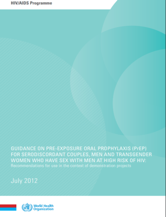 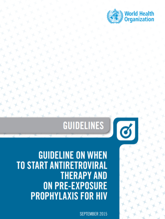 ED-
PrEP
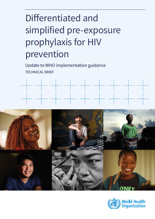 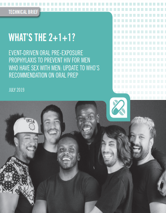 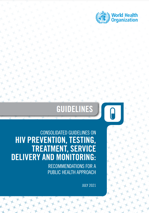 PrEP for people 
at substantial HIV risk (strong rec)
PrEP for SDC, MSM & TG (conditional rec in the context of demo projects)
Updates on oral PrEP + dapivirine vaginal ring
2012        2014           2015/16            2017              2019                           2021	             2022 	            2023
Imp tool
DPV-VR
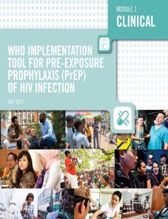 CAB-LA
PrEP for MSM 
(strong rec); other KP
(conditional rec) 
no recommendation for PWID
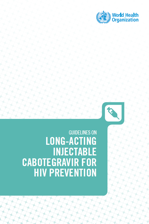 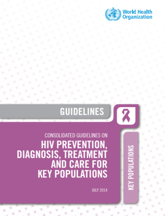 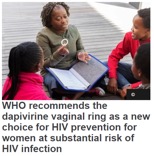 13
[Speaker Notes: To support increasing, has released new guidance to make PrEP simpler, and more differentiated and to offer choice]